Муниципальное бюджетное дошкольное образовательноеучреждение «Детский сад «Ручеёк» села ТенистоеБахчисарайского района Республики Крым
«Сторителлинг»
 – интерактивный метод 
развития  речи у детей 
дошкольного возраста


Подготовила:
старший воспитатель
 Гордей Н.Ю.
с.Тенистое, 2024г.
Сторителлинг
Термин «сторителлинг» возник от английского слова storytelling и в переводе означает «рассказывание историй, способ передачи информации и нахождение смыслов через рассказывание историй».
Сторителлинг – это повествование мифов, сказок, притч, былин. Сами рассказы могут быть как о выдуманных (книжных, сказочных, мультипликационных), так и о реальных (детях группы, самом педагоге)
      героях. Они похожи на сказки, поскольку 
                         мораль в них скрыта.
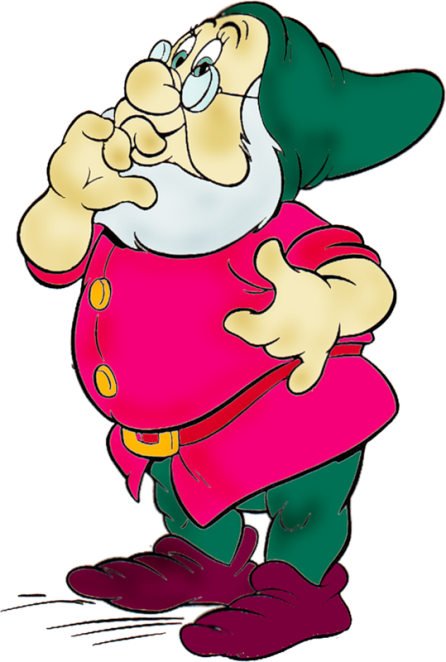 Методику сторителлинга разработал глава крупной корпорации Дэвид Армстронг. 
  Он считал, что истории, рассказанные от своего имени, легче воспринимаются слушателями, они увлекательнее и интереснее, чем читаемая книга.
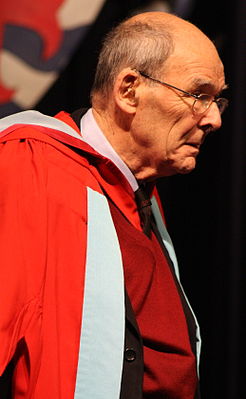 .
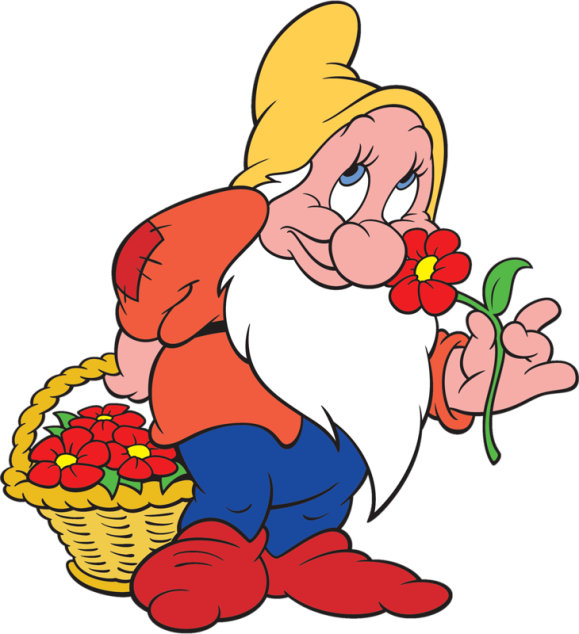 Цели сторителлинга:
 – обогащение устной речи, развитие у старших дошкольников умения составлять рассказы.
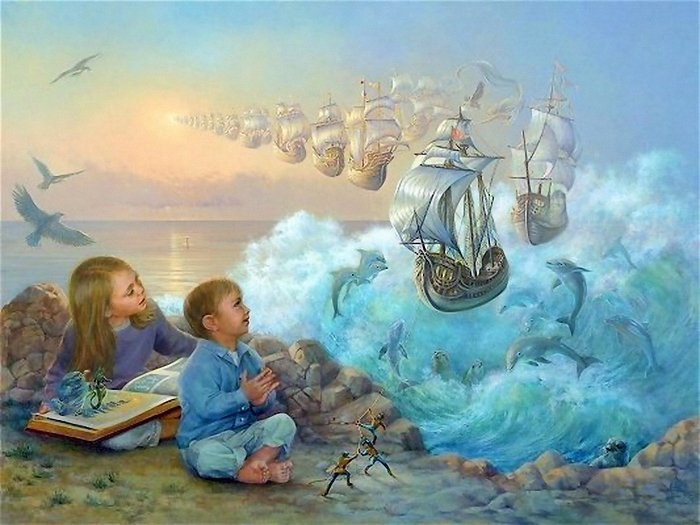 Задачи:
1. Обогащать активный и пассивный словарь дошкольников.
2. Уточнять использование грамматических форм речи.
3. Развивать коммуникативные навыки дошкольников.
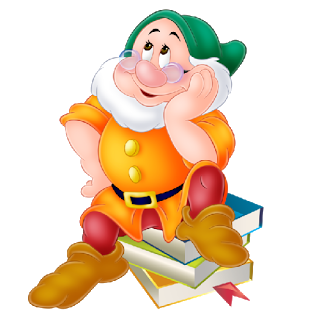 Метод сторителлинга позволяет:
разнообразить образовательную деятельность с детьми;
заинтересовать каждого ребенка в происходящем действии;
научить воспринимать и перерабатывать внешнюю информацию;
обогатить устную речь дошкольников;
облегчить процесс запоминания сюжета.
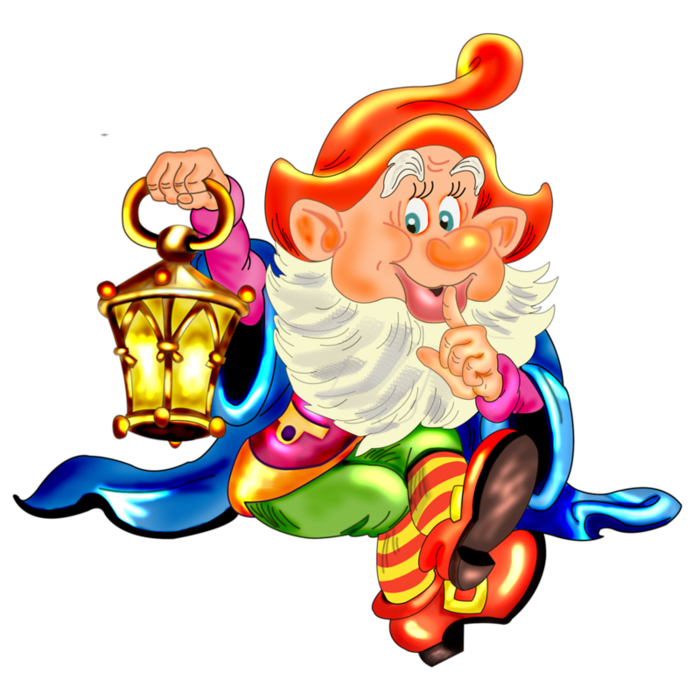 Как использовать сторителлинг в образовательной деятельности
В чём заключается техника рассказа историй
Начиная сочинять историю, подумайте, как создать ее визуальный контент. 
Соблюдайте очередность действий рассказчика
Всегда учитывайте возраст детей и их настроение, начиная историю о приключениях героев. 
Рассказывайте историю доступным для детей языком, задействуйте в ней ярких героев.
Поясняйте перед повествованием, почему именно сегодня вы решили рассказать эту историю и чем она будет интересна для данной группы детей.
Начинайте историю с завязки и от первого лица.
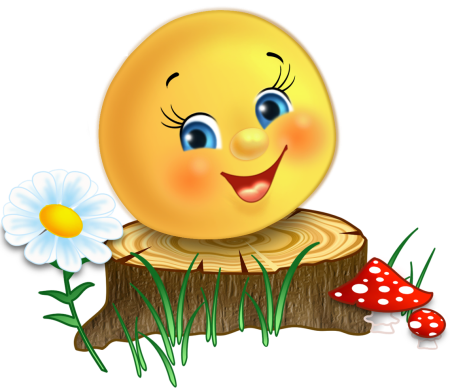 Как выбрать хорошую историю
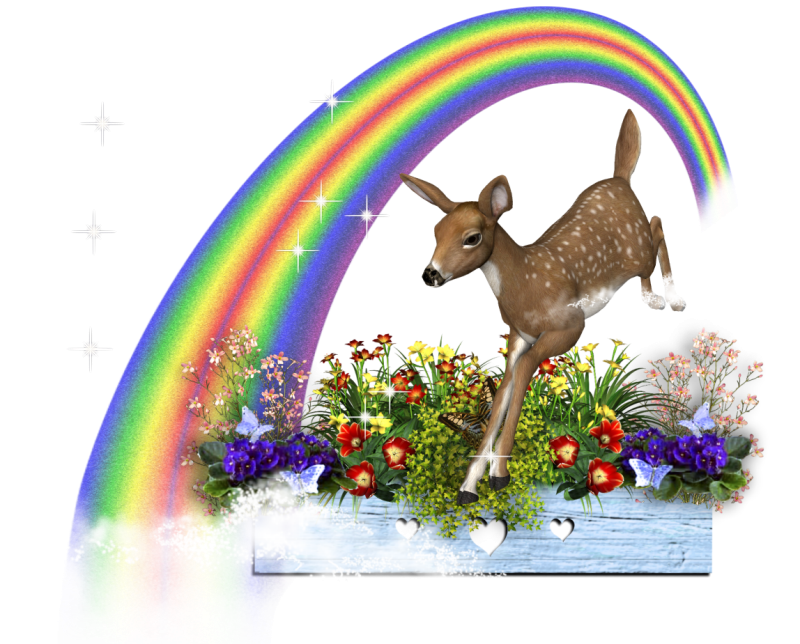 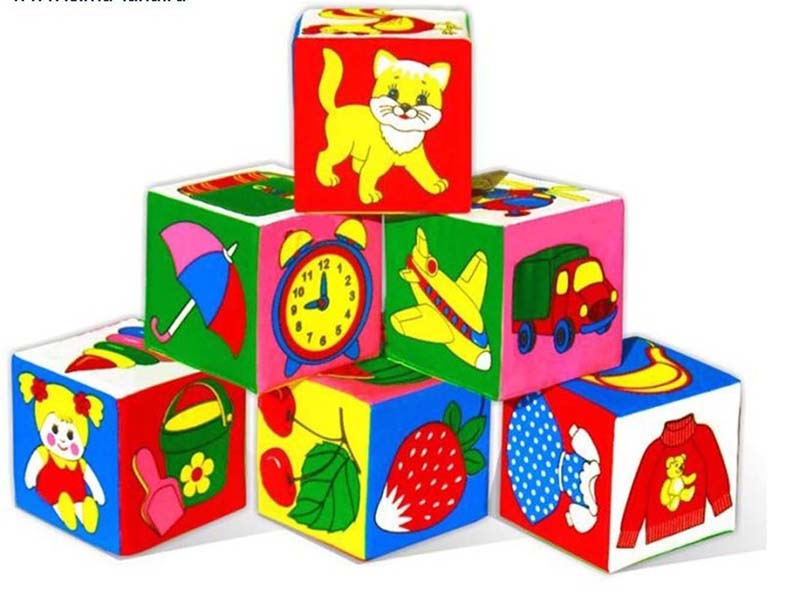 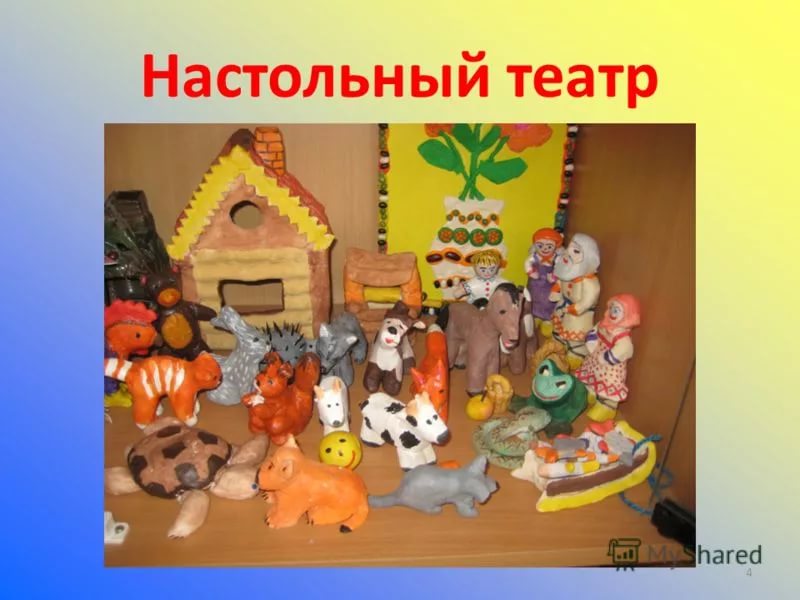 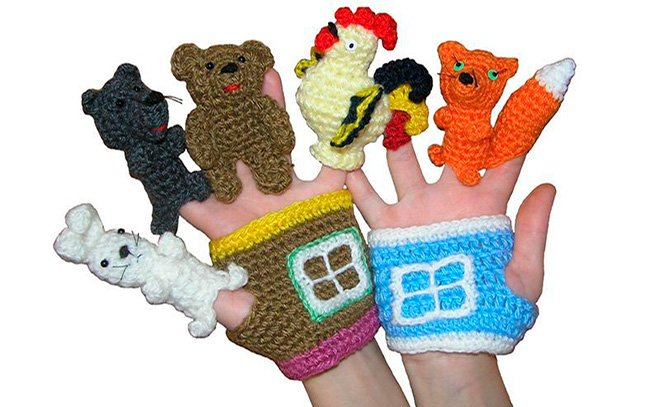 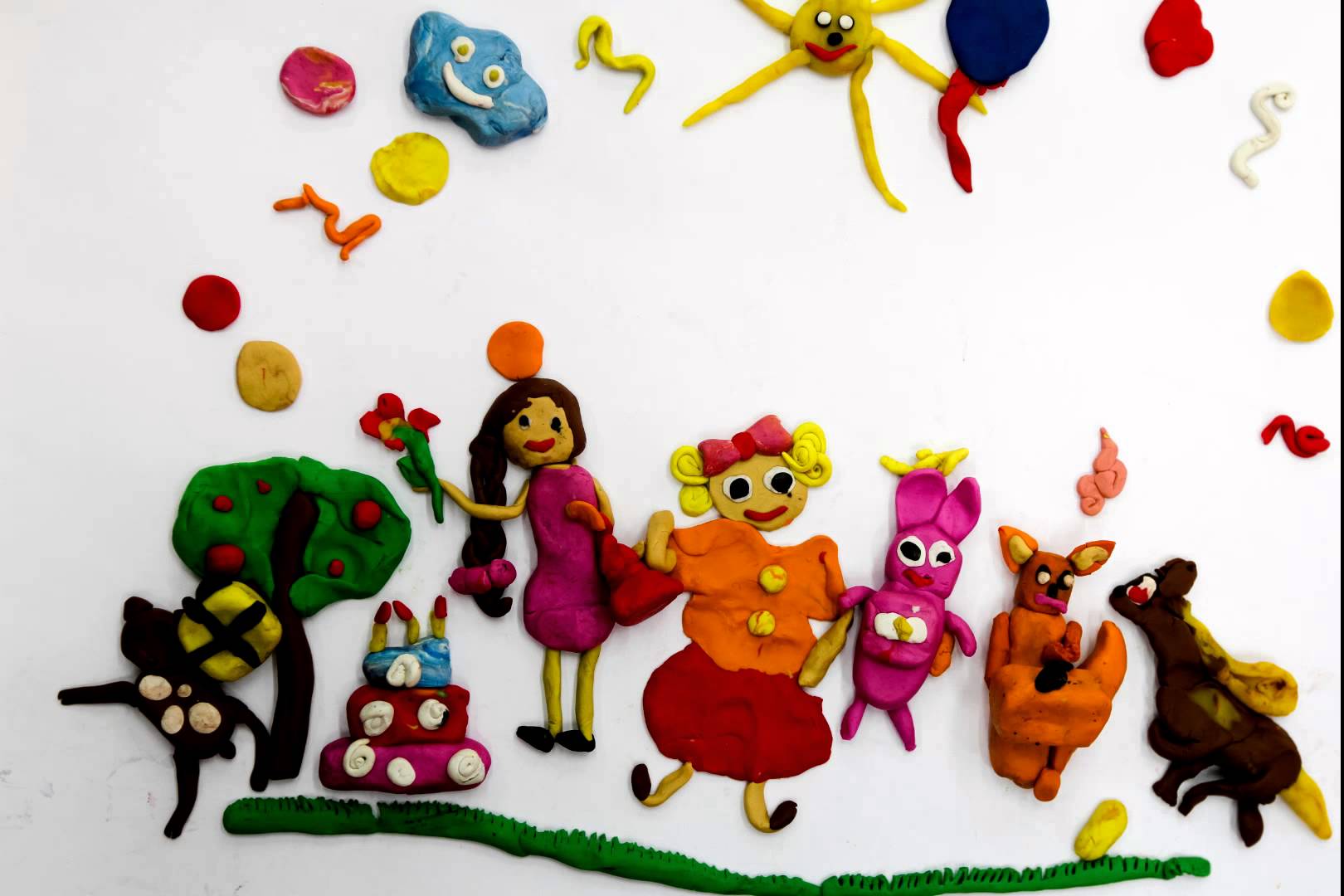 Спасибо за внимание !
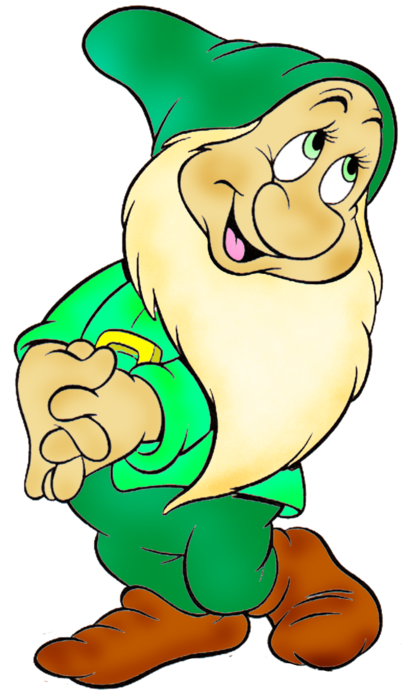 .